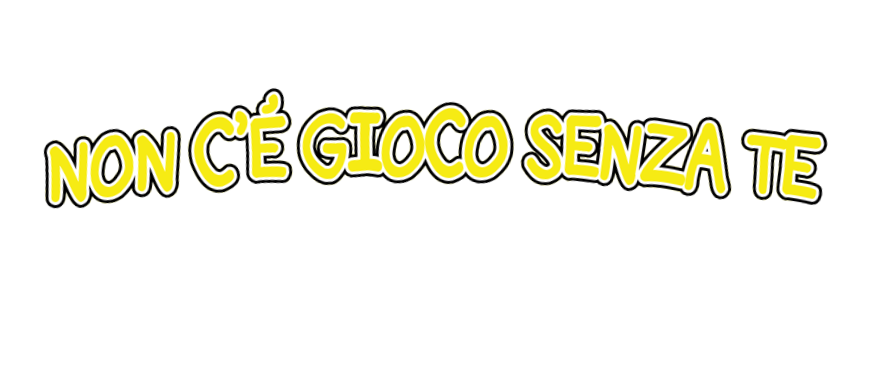 PRESENTAZIONE CAMMINO ACR 2013-14
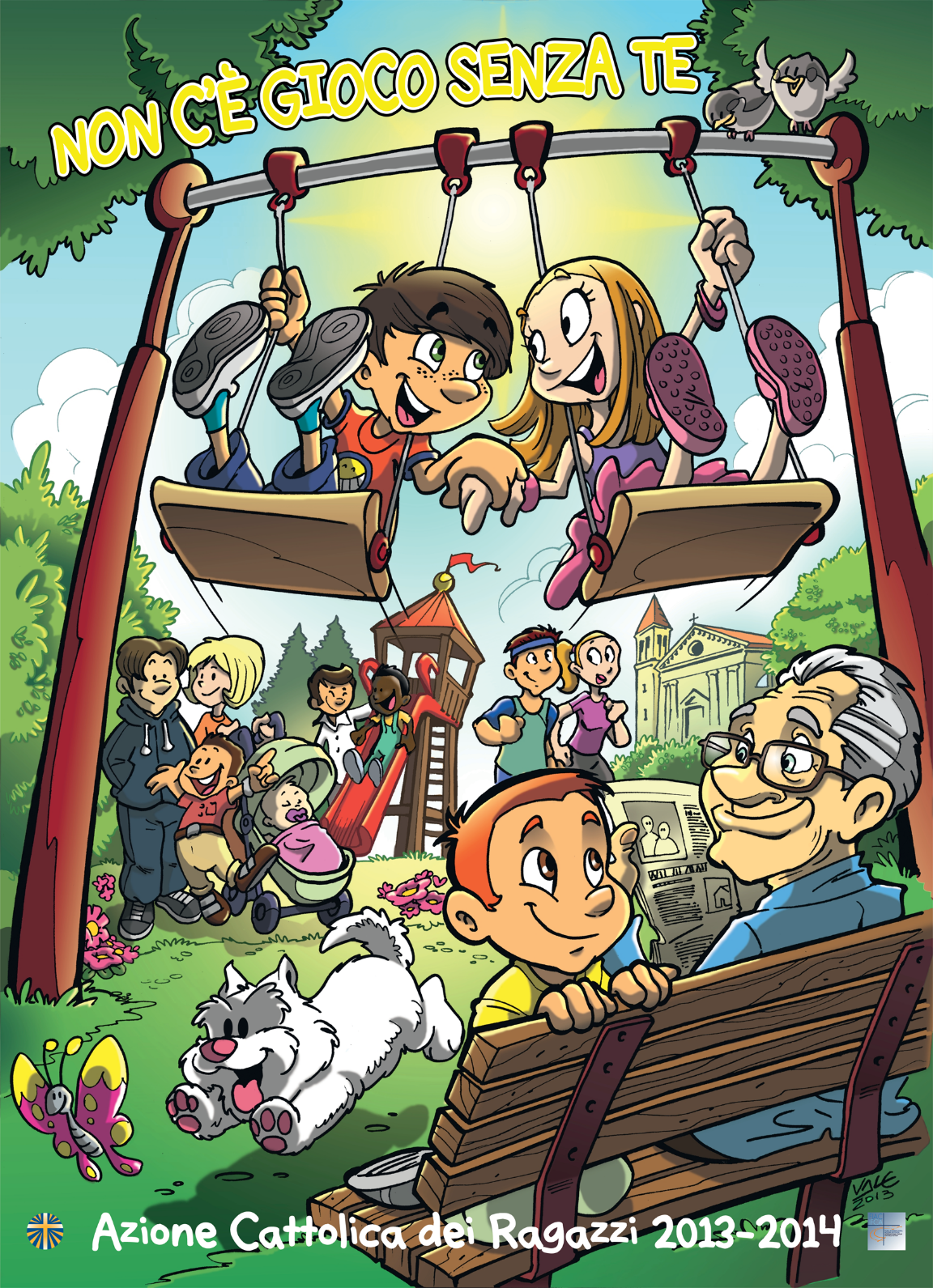 Il brano biblico
Dal vangelo di Matteo 22, 1-14
Il brano biblico (Mt 22, 1-14)
1Gesù riprese a parlare loro con parabole e disse: 2"Il regno dei cieli è simile a un re, che fece una festa di nozze per suo figlio. 3Egli mandò i suoi servi a chiamare gli invitati alle nozze, ma questi non volevano venire. 4Mandò di nuovo altri servi con quest'ordine: "Dite agli invitati: Ecco, ho preparato il mio pranzo; i miei buoi e gli animali ingrassati sono già uccisi e tutto è pronto; venite alle nozze!" [1 fase]. 5Ma quelli non se ne curarono e andarono chi al proprio campo, chi ai propri affari; 6altri poi presero i suoi servi, li insultarono e li uccisero. 7Allora il re si indignò: mandò le sue truppe, fece uccidere quegli assassini e diede alle fiamme la loro città.
Il brano biblico (Mt 22, 1-14)
8Poi disse ai suoi servi: "La festa di nozze è pronta, ma gli invitati non erano degni; 9andate ora ai crocicchi delle strade e tutti quelli che troverete [4 fase], chiamateli alle nozze". 10Usciti per le strade, quei servi radunarono tutti quelli che trovarono, [3 fase] cattivi e buoni, e la sala delle nozze si riempì di commensali. 11Il re entrò per vedere i commensali e lì scorse un uomo che non indossava l'abito nuziale. 12Gli disse: "Amico, come mai sei entrato qui senza l'abito nuziale? [2 fase]". Quello ammutolì. 13Allora il re ordinò ai servi: "Legatelo mani e piedi e gettatelo fuori nelle tenebre; là sarà pianto e stridore di denti". 14Perché molti sono chiamati, ma pochi eletti".
Con la Chiesa, nella Chiesa
Il vangelo di Matteo
Nel cammino dell’associazioneGli orientamenti triennali [1]
La parabola evangelica ci rivela la possibilità di non essere degni della mensa dello sposo, di non essere pronti a «fare festa» con lui, ripiegati sulle contraddizioni e sui fallimenti del nostro tempo. Tuttavia Gesù insiste anche sulla possibilità di una festa in atto. Il mondo allora diventa luogo di salvezza e può essere guardato con “altri” occhi, e secondo logiche nuove. È il Vangelo che trasforma la storia dei miseri in una splendida festa di nozze!
Nel cammino dell’associazioneGli orientamenti triennali [2]
Il terzo anno è dedicato più specificamente alla solidarietà, suscitata da un atteggiamento di fiducia nell’uomo che il Signore ci fa incontrare nella nostra storia. La passione per la vita delle nostre città nasce da un’educazione a una visione alta del bene comune, come bene di tutti e di ciascuno, che ci rende capaci di tradurre il Vangelo nel vissuto concreto, attraverso la parola della profezia che apre al domani.
Nel cammino dell’associazioneDal documento assembleare
Importante sarà farsi prossimi alla vita delle persone, facendosi carico dei problemi e delle attese di speranza della comunità civile nel territorio, con particolare attenzione alle persone che vivono in situazioni di disagio sociale. […] Rilanciare con forza la partecipazione attiva di tutti gli aderenti è un modo per restituire vivacità all’associazione e, al tempo stesso, può costituire un significativo esempio di che cosa significhi essere nella Chiesa e nella società “cittadini” corresponsabili e credibili.
Nel contesto ecclesiale [1]
È possibile rispondere in prima persona, “credo”, solo perché si appartiene a una comunione grande, solo perché si dice anche “crediamo”. Questa apertura al “noi” ecclesiale avviene secondo l’apertura propria dell’amore di Dio, che non è solo rapporto tra Padre e Figlio, tra “io” e “tu”, ma nello Spirito è anche un “noi”, una comunione di persone. Ecco perché chi crede non è mai solo, e perché la fede tende a diffondersi, ad invitare altri alla sua gioia (LF. 39)
Nel contesto ecclesiale [2]
La fede nel Dio dal volto umano porta la gioia nel mondo. E’ in questo modo che la comunità dei credenti testimonia l’amore profondo della Chiesa per l’uomo e per il suo futuro. […] Il messaggio cristiano pone l’accento sulla forza e sulla pienezza di gioia (cfr Gv 17,13) donate dalla fede, che sono infinitamente più grandi di ogni desiderio e attesa umani (EVB, 8;33)
Anno della compagnia
iniziazione alla vita della Chiesa: 
 vita di comunione e di fraternità
Compagnia - dal Progetto Formativo
Una vita che trae luce dalla fede e una fede che non perde lo spessore dell’esistenza; un mondo che nell’incerto cammino verso il Regno trova nella Chiesa il riferimento sicuro e una Chiesa che non cammina chiusa in se stessa, perché sa di dover costruire con tutti ponti di comunione.
Compagnia - da Bella e l’ACR
’
Con l’ACR infatti, i bambini e i ragazzi non solo fanno un’esperienza di Chiesa, ma di essa iniziano a sentirsi corresponsabili, ad impegnarsi per essa e soprattutto a ricercare il proprio modo unico e originale di seguire il Signore Gesù. La vita associativa in ACR assume per i bambini e i ragazzi il valore di un’esperienza comunitaria che introduce alla vita nuova in Cristo, nell’amicizia con il Signore Gesù, nelle relazioni nuove vissute nella comunità in uno slancio apostolico e missionario verso i propri coetanei.
Idea generale
Idea generale [1]La festa della Comunione
L’itinerario formativo di quest’anno è caratterizzato dalla categoria della compagnia, incentrata sull’esperienza vissuta nella comunità cristiana. Nel percorso proposto, fase dopo fase, i ragazzi sono aiutati a scoprirsi invitati da Dio alla festa della comunione con Lui, che si realizza proprio nella comunità dei discepoli di Cristo.
Idea generale [2]La gioia vera e piena
Tutta la vita del cristiano è caratterizzata dalla gioia e possiamo quasi dire che una vita cristiana senza gioia non è tale: 
la gioia che viene dall’incontro con il Signore Gesù, attraverso la fede ricevuta mediante il dono del battesimo;
la gioia di sentirsi parte della Chiesa, che si raduna per fare festa intorno a Cristo risorto e che si impegna a vivere il Vangelo, la pienezza della gioia;. 
la gioia del raccontare agli altri ciò che ha reso la nostra vita come una festa, per essere annunciatori della buona notizia.
Idea generale [3]Tutti invitati, nessuno escluso
L’universalità della chiamata a fare festa e a entrare in comunione con Dio sperimentata dai ragazzi diventa per loro responsabilità di annunciare a tutti, senza escludere nessuno, la buona notizia di cui sono portatori. Mettendosi accanto ai loro coetanei si impegnano dunque a tradurre in scelte concrete il Vangelo, vivono spazi di impegno di cittadinanza attiva, imparano a servire il bene comune, ad abitare e appassionarsi alla vita delle proprie città.
Idea generale [4]L’abito della carita
’
La profonda amicizia con Gesù e una fede costantemente rinnovata diventano garanzie di un cammino che conduce sempre più a rivestirsi dell’abito nuziale della carità, amando e servendo il mondo sull’esempio del Maestro.
Giochiamo insieme?
La domanda di vita:
domanda di prossimità/accoglienza
Giochiamo insieme? Un bisogno di reciprocita e di relazione [1]
’
Nel formulare questa domanda, i ragazzi non pretendono di essere diversi da ciò che sono, non si fingono più grandi o più capaci; al contrario chiedono al loro interlocutore – grande o piccolo che sia – di fare uno sforzo per andare verso di loro, di essere accolti nella loro dimensione di piccoli.  La richiesta di “giocare insieme” nasconde quindi un bisogno di reciprocità e di relazione: ho bisogno di stare con te, ho bisogno di te per crescere e sperimentarmi, ho bisogno di sapere che insieme stiamo bene, che tu hai voglia di starmi accanto.
Giochiamo insieme? Non e mai "solo un gioco" [2]
’
Per la sua natura strettamente legata alla relazione, i ragazzi non invitano chiunque al gioco, ma scelgono la compagnia con molta serietà. L’invito giunge solo alle persone di cui si fidano o a quelle da cui sono incuriosite e con cui vogliono instaurare un dialogo. Giocare insieme implica la condivisione di qualcosa di bello, che aggiunge valore alle loro relazioni. I ragazzi conoscono bene il significato di questo invito perché sanno che il gioco non ha esito positivo quando si è eseguito tutto correttamente, ma quando tutti i partecipanti sono stati bene. La gioia è un sentimento che scaturisce dal livello profondo di relazione che, grazie al gioco, si è stati in grado di raggiungere.
Giochiamo insieme? Un invito coinvolgente [3]
Nella loro esperienza, i ragazzi non sempre ricevono risposte positive a questo invito: il mondo adulto fatica a “mettersi in gioco” e, considerando il gioco come una cosa dedicata esclusivamente ai piccoli, preferisce proporre forme meno coinvolgenti o appaltarlo a professionisti del settore o, infine, relegarlo in luoghi deputati, che spesso mettono un freno alla voglia di sperimentarsi nelle relazioni. Quando l’invito a giocare insieme viene accolto e riconosciuto come importante, i ragazzi sono capaci di coinvolgere nel gioco chiunque, in maniera trasversale rispetto all’età, alla cultura, alla lingua.
Giochiamo insieme? Una comunita che si mette in gioco [4]
’
La domanda dei ragazzi interpella anche la Chiesa, di cui vogliono essere parte attiva. L’esperienza di una comunità cristiana disposta a rispondere in modo positivo all’invito a mettersi in gioco conduce i bambini e i ragazzi a vivere la Chiesa come un luogo in cui esprimere se stessi, sperimentando la bellezza dell’appartenenza ad essa. Nella Chiesa i ragazzi possono trovare un posto speciale: la loro presenza e vivacità è necessaria per portare a tutti l’annuncio della salvezza.
Il parco giochi
L’AMBIENTAZIONE
Il parco giochi [1]
Nell’anno della compagnia l’ambientazione scelta per l’Iniziativa annuale 2013-14 è quella del parco giochi, luogo che costituisce un’occasione unica per creare relazioni autentiche, che danno gioia vera al cuore di ciascuno.
Il parco giochi [2]Le caratteristiche
È un luogo pubblico. Le presenze che lo popolano, con l’unico fine di trascorrervi momenti felici, costituiscono la comunità in cui i ragazzi vivono la loro ordinarietà: sono persone di ogni età, provenienti anche da paesi diversi. 
È un luogo stabile.
È un luogo gratuito.
Il parco giochi [3]Le caratteristiche
Il parco è un luogo aperto, che non impone vincoli di utilizzo. Ciò che conta in un parco giochi non è, come in un luna park, la presenza di attrazioni: conta solo l’occasione di incontrarsi. In un parco giochi “l’attrazione” sei tu! Con la fantasia ogni elemento trova una nuova funzione, diventando codice del gioco della “compagnia” che abita quel luogo.
Il parco giochi [4]La dinamica
Il percorso che accompagnerà i tempi dell’IA parte dalla dimensione dell’invito a vivere pienamente questo luogo. Superati i timori di invitare e di accogliere l’invito al gioco i ragazzi si impegnano perché il gioco riesca bene fissando e rispettando le regole. Man mano che aumenta la frequentazione del parco giochi, aumenta il senso di appartenenza ad esso e la voglia di estendere l’invito ad altre persone. Il parco giochi è bello se in  esso ognuno si sente accolto e coinvolto in quello che si fa per questo si da vita a nuovi giochi, in cui tutti si sentano protagonisti e avvertano la gioia dello stare insieme.
Le fasi
Prima faseVuoi giocare con noi?
«Tutto è pronto, venite alle nozze!» (Mt 22,4)
Prima fase - Vuoi giocare con noi?
Nella Prima Fase i ragazzi si ritrovano a cercare le motivazioni che li spingono a vivere un nuovo anno insieme al proprio gruppo e alla propria comunità. Scoprono così di condividere, in virtù dell’unica fede che li accomuna, un “sì” davvero importante. È il “sì” che ciascuno di loro ha risposto all’invito del Signore a prender parte della sua gioia. La gioia di scoprirsi amati da Dio si moltiplica perché condivisa con il gruppo e con tutta la Chiesa.
Prima fase - Il mese del Ciao
Nel mese del ciao i ragazzi sono invitati a liberarsi dalle perplessità e dalle distrazioni che li distolgono dall’accogliere pienamente l’invito del Signore. Scoprono che la gioia piena non si sperimenta rimanendo soli, ciascuno con le proprie sicurezze, ciascuno sui “propri affari”, ma mettendosi in gioco nel gruppo e con Gesù.  A conclusione dell’anno della fede rinnovano il loro “sì” all’invito del Signore attraverso l’adesione all’AC.
Prima fase - Il primo tempo di catechesi
Nel primo tempo di catechesi scoprono nella Chiesa un insieme di persone accomunate dall’amore di Dio. Con queste persone è bello condividere esperienze, crescere insieme. La Chiesa è il luogo dove possono coltivare il loro desiderio di gioia e scoprono di farne parte fin dal giorno del loro Battesimo.
Atteggiamento prevalente:ACCOGLIENZA
I ragazzi imparano ad uscire dalla sfera personale ed egoistica e si aprono alla dimensione della comunità. Accogliere significa così far posto nel proprio cuore ad un invito, nella propria storia ad una promessa di gioia, nel quotidiano alla bellezza dell’altro. E’ scoprirsi fratelli nello stesso “sì”.
Seconda faseBene, giochiamo!
«Amico, come mai sei entrato qui senza l’abito nuziale?» (Mt 22,11)
Seconda fase - Bene, giochiamo!
Accolto l’invito a partecipare al gioco, nella seconda fase i ragazzi si impegnano a farne proprio “lo stile” nel rispetto di tutti. La gioia cristiana infatti non è un bene personale ma collettivo: se ci si impegna solo per la propria felicità, nessuno ne giova.
Seconda fase - Il mese della Pace
Nel Mese della pace i ragazzi si accorgono che, perché il gioco funzioni, è necessario l’impegno di tutti nel rispettare le regole, le persone e l’ambiente. Quando ciò non accade, il gioco non è più divertente per nessuno, nemmeno per chi ha “trasgredito”. Guardando i luoghi ricreativi presenti nel loro territorio, si accorgono delle situazioni di abbandono e di incuria che precludono ad altri la possibilità di godere di quegli ambienti. I ragazzi si impegnano perché tutti comprendano l’importanza del rispetto delle regole per il bene comune.
Seconda fase - il secondo tempo di catechesi
Nel Secondo Tempo di Catechesi scoprono che il ruolo a cui sono chiamati, l’abito nuziale che indossano tutti fin dal giorno del loro Battesimo, è l’abito stesso di Cristo, quello della carità verso i fratelli. Celebrano e riscoprono i sacramenti come momento di grazia che non riguarda i singoli ma tutta la Chiesa. Nutrendo e, nel contempo, esprimendo la fede essi generano infatti frutti personali ed ecclesiali: segni della presenza vera di Dio al fianco degli uomini e dell’impegno di quest’ultimi a vivere da figli dello stesso Padre.
Atteggiamento prevalente:CONDIVISIONE
Condividere è sentirsi responsabili del Bene comune e costruttori di una comunità, la Chiesa, che ciascuno contribuisce a rendere bella accogliendo la grazia dei Sacramenti e testimoniandone i frutti.
Terza faseSiamo tutti?
«Usciti per le strade quei servi radunarono tutti quelli che trovarono, cattivi e buoni». (Mt 22,10)
Terza fase - Siamo tutti?
Nella Terza Fase, dopo aver sperimentato la gioia dello stare insieme, i ragazzi si accorgono che la gioia è più grande se condivisa. Estendono l’invito a giocare anche a chi è ai margini della comunità, consapevoli che non è tanto il luogo a rendere bella un’esperienza quanto la gioia contagiosa della compagnia che accoglie i nuovi arrivati.
Terza fase - Terzo tempo di catechesi
Nel Terzo Tempo di Catechesi i ragazzi scoprono che ciò che rende bello il gioco è la gioia del Signore risorto, una gioia che va annunciata a tutti, nessuno escluso, e trasforma la vita di quanti ne accolgono la novità in una festa senza fine. Vivono la celebrazione eucaristica come una festa fra Dio e il suo popolo, in cui la Chiesa esprime la gioia di appartenere a Cristo.
Terza fase - Il mese degli Incontri
Nel Mese degli incontri i ragazzi si impegnano a vincere la diffidenza che li porta a catalogare le persone in “buoni e cattivi” ed estendono a tutti l’invito al loro gioco. Operano affinché le persone invitate si sentano coinvolte e accolte, con modalità di gioco che le facciano sentire pienamente partecipi e protagoniste.
Atteggiamento prevalente:GRATUITA
’
È spendersi per tutti senza riserve o differenze. È accogliere la propria vita come un dono e di conseguenza imparare a donarla oltre le logiche del contraccambio e del guadagno.
Quarta faseOgni parco ha il suo gioco
«Andate ora ai crocicchi delle strade e tutti quelli che troverete, chiamateli alle nozze» (Mt 22,9)
Quarta fase - Ogni parco ha il suo gioco
Nell’ultima fase dell’anno i ragazzi fanno sintesi di quanto vissuto e maturato. Il tempo estivo, che li porta ad esplorare nuovi luoghi, diventa occasione per mettere in pratica lo stile gioioso e coinvolgente della vita cristiana. Ogni nuovo luogo può ospitare un nuovo gioco, ogni persona incontrata può essere destinataria dell’annuncio gioioso di Cristo.
Quarta fase - Tempo Estate Eccezionale
Nel Tempo Estate Eccezionale, attraverso le esperienze di incontro con altri ragazzi come i campi scuola, centri estivi e grest, i ragazzi sperimentano che la Chiesa non è solo un luogo fisico ma una comunità di persone riunite dalla fede in Cristo che fa della gioia del Risorto il proprio stile di vita quotidiano.
Atteggiamento prevalente:GRATITUDINE
I ragazzi testimoniano con la vita il loro grazie al Signore per l’amore che quotidianamente riserva per ciascuno dei suoi figli. Esprimono così la gioia di far parte di una comunità che li sostiene e li incoraggia nelle scelte di ogni giorno.
Per l’itinerario di liturgia
In questo anno, in cui i ragazzi riflettono sulla gioia come dimensione della vita cristiana, l’itinerario liturgico diventa l’occasione per valorizzare l’eucaristia domenicale celebrata con tutta la comunità come festa della settimana. I suggerimenti per la liturgia si sforzano di fornire lo spunto per alcuni momenti di catechesi liturgica o alcune attenzioni/esperienze concrete da far vivere ai gruppi, sempre in relazione con il tema della festa.
Per l’itinerario di liturgia
Durante il cammino ci soffermiamo in particolar modo: 
nella prima fase sul canto del Gloria;
nella seconda fase sul Prefazio e il Santo;
nella terza fase sul canto dell’Alleluia;
 nel Tempo Estate Eccezionale sul Canto dei salmi di lode.
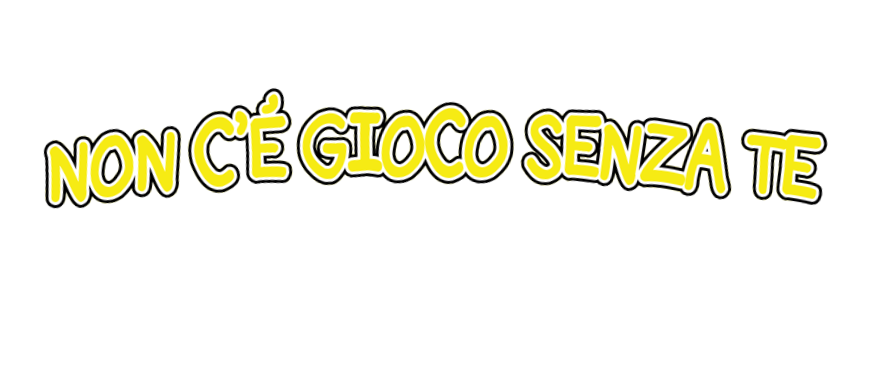 L’INIZIATIVA ANNUALE
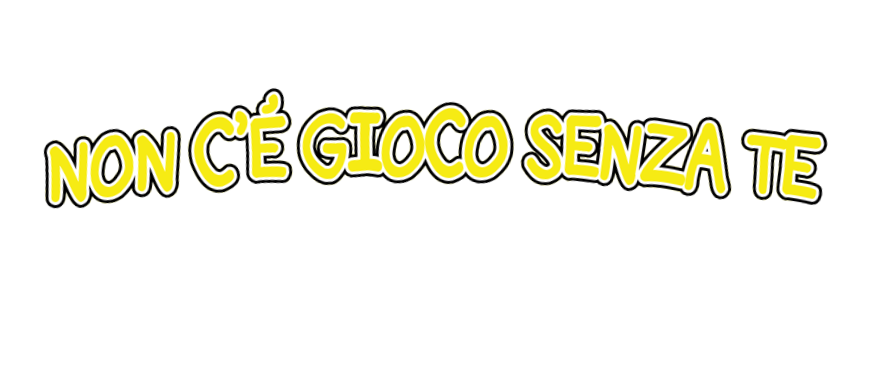 [1] Non c’è gioco senza te è lo slogan che accompagna il cammino dell’anno dei bambini e dei ragazzi di Azione cattolica. Nell’anno della compagnia desideriamo davvero far sì che tutti i piccoli comprendano la bellezza del mettersi in gioco con l’altro e con il Signore della vita. La comunità cristiana diventa uno spazio bello e accogliente per la crescita di bambini e ragazzi, nessuno escluso.
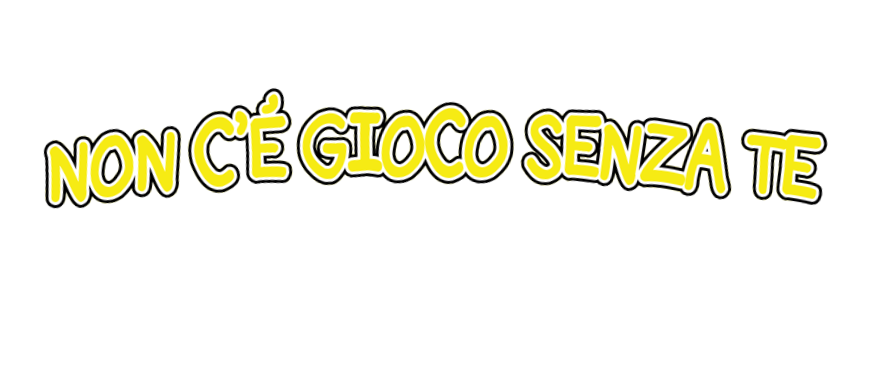 [2] Dire Non c’è gioco senza te significa puntare sul contributo unico e originale che ciascun bambino e ragazzo può dare al gruppo, alla comunità parrocchiale, alla città. Vuol dire accompagnare a pensare e giocare la vita come una realtà in cui non si è mai “pari”, non si è mai “tutti” e c’è sempre posto per l’ultimo arrivato.
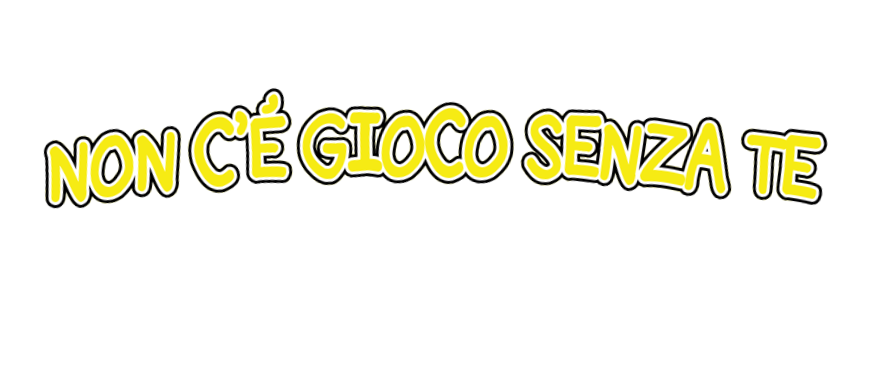 [3] Dire Non c’è gioco senza te è far sì che ciascuno si senta amato per quello che è, cercato e invitato dal Padre a prendere parte alla sua gioia, una gioia piena e incontenibile da riversare agli altri, vestendo l’abito nuziale della carità, come dono gratuito ed inatteso.
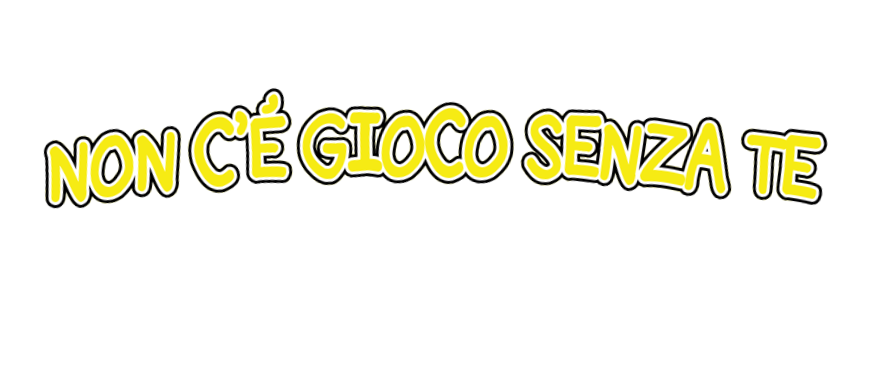 [4] Dire Non c’è gioco senza te significa superare con un balzo la logica del pregiudizio che tende a catalogare le persone sulla base di principi che hanno come orizzonte il nostro naso, per fare nostra la logica della contemplazione del volto di Dio, nascosto in ogni umanità, glorificato nella sua Pasqua, annunciato dalla sua Chiesa.
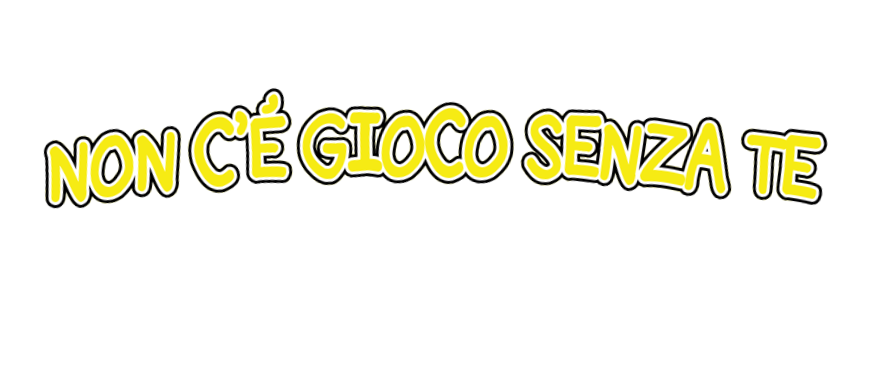 [5] Dire Non c’è gioco senza te è allora orientare i bambini e i ragazzi a una misura alta della vita spirituale ordinaria, che sia in grado di alimentare, pur nelle inevitabili difficoltà che il confronto comporta, la partecipazione attiva alla vita della comunità, la collaborazione e la ricerca del bene comune.
La storia
Felix che ha origini rumene, Tommy che assume atteggiamenti da bullo, Alice che è uno scrigno di preziosi nella sua timidezza, Giulia che è un’inguaribile ottimista. Cosa unisce le storie di questi quattro ragazzi? Il parco giochi, il loro “amico” in comune. Un parco come quelli che si aprono agli angoli delle nostre città fa da sfondo alla storia di una compagnia che nasce nell’ordinarietà di un’estate e si sostanzia nell’impegno, nella promozione e nella partecipazione a un “bene comune” a loro misura. Quattro racconti firmati da Daniela Dogliani ma anche quattro spaccati di vita quotidiana…
Per una proposta formativa completa
le guide d’arco ed il cammino dei piccolissimi
l’agenda dell’educatore
il formato famiglia
un cammino con la famiglia
gli itinerari di spiritualità
i sussidi personali
il campo scuola
il percorso assembleare
il grande gioco
la regola di vita
la stampa associativa
Le guide d’arco ed il cammino dei piccolissimi
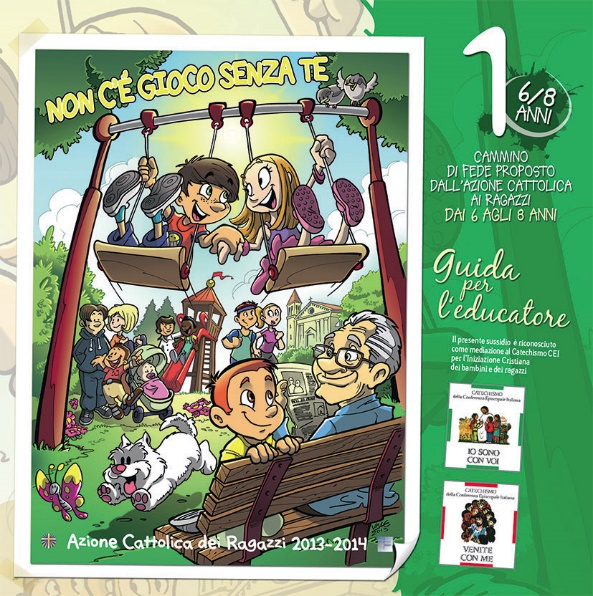 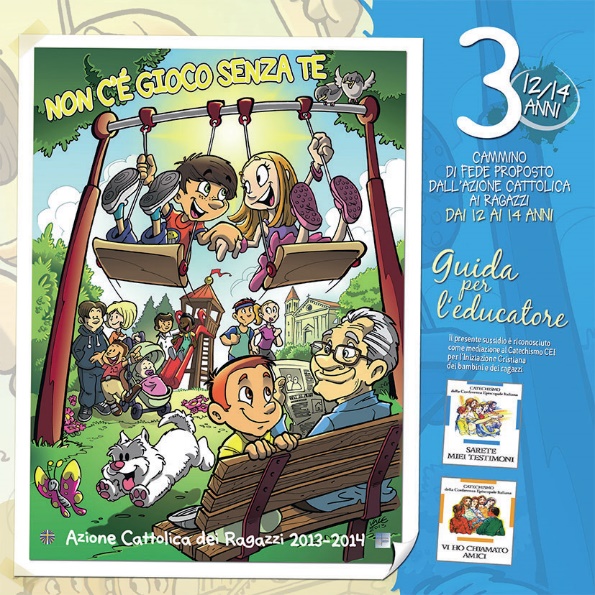 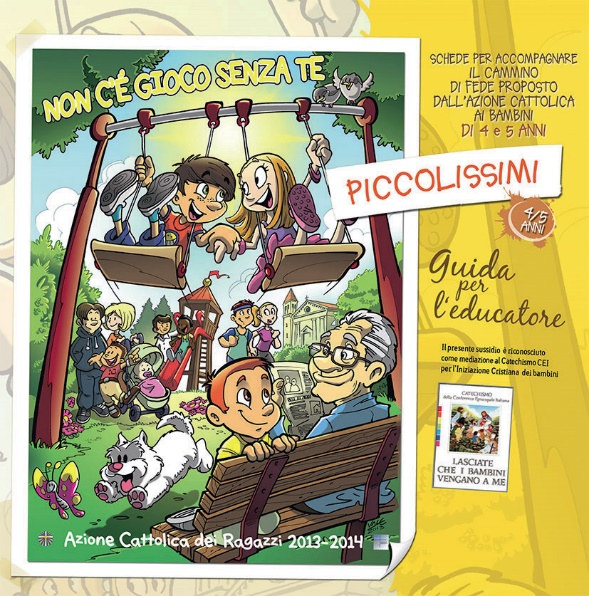 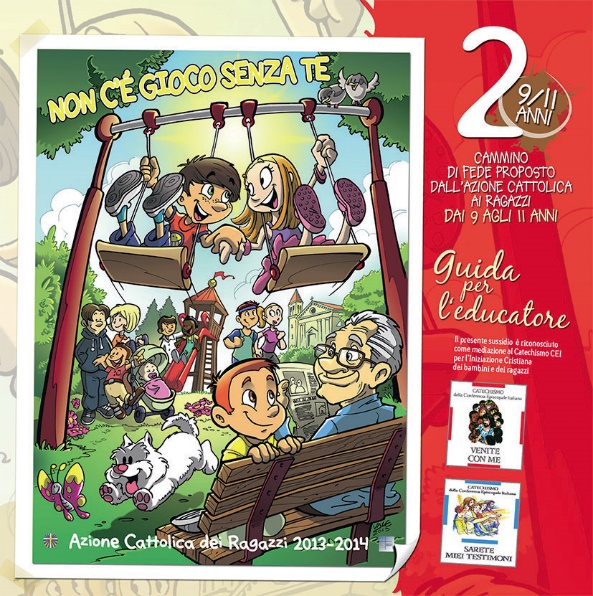 Le guide d’arco e il cammino dei piccolissimi
La prima parte della guida consente di ripercorrere i nodi essenziali della proposta formativa. Nessuna pillola – dice però il Piccolo principe – è in grado di sanare la sete come una fontana. È allora indispensabile attingere alle sorgenti: 
il progetto formativo Perché sia formato Cristo in voi;
la proposta Bella è l'Acr (in Sentieri di speranza: linee guida per gli itinerari formativi) nella sua integralità;
i principali documenti conciliari (LG, GS, DV, SC);
il Rinnovamento della Catechesi e le note dell’Ufficio Catechistico Nazionale;
i documenti pastorali e degli organismi della Chiesa italiana e delle Chiese locali;
la partecipazione piena alla vita della comunità parrocchiale/diocesana.
Le guide d’arco
La prima parte della guida di arco è organizzata in 4 parti:
il perché (le finalità del cammino Acr, l’Acr cammino di Iniziazione cristiana, le schede Sacramenti);
il come (la centralità della persona, la dimensione esperienziale, la scelta associativa);
il metodo (La dinamica formativa: domande di vita, atteggiamenti, la ciclicità delle categorie; le tre dimensioni dell’itinerario: Catechesi, Liturgia, Carità); 
il cammino 2013-2014.
Il cammino dei piccolissimi
Il cammino annuale proposto si articola intorno a sei schede operative pensate per sostenere il cammino dei gruppi; esse si riferiscono ad alcune tematiche particolarmente vicine alla realtà vissuta da questi piccoli ed ispirate dal Catechismo per i fanciulli Lasciate che i bambini vengano a me.
Il cammino dei piccolissimi - le schede
Queste schede tematiche hanno il seguente sviluppo:
Io e il parco giochi;
Io e la famiglia;
Io e il Natale;
Io e la festa;
Io e la comunità;
Io e la Pasqua;
Io e il mondo.
Il cammino dei piccolissimi - le schede
Ogni scheda è strutturata su tre diversi momenti d’incontro: 
incontro con una storia; 
incontro con un testimone; 
incontro con la Parola di Dio.
Il cammino dei piccolissimi - il box liturgico
Al termine di ogni scheda viene proposto un box liturgico articolato in un approfondimento per l’educatore ed una proposta di attività per i piccolissimi. Il percorso scelto per quest’anno aiuta i piccolissimi a riflettere sul Credo.
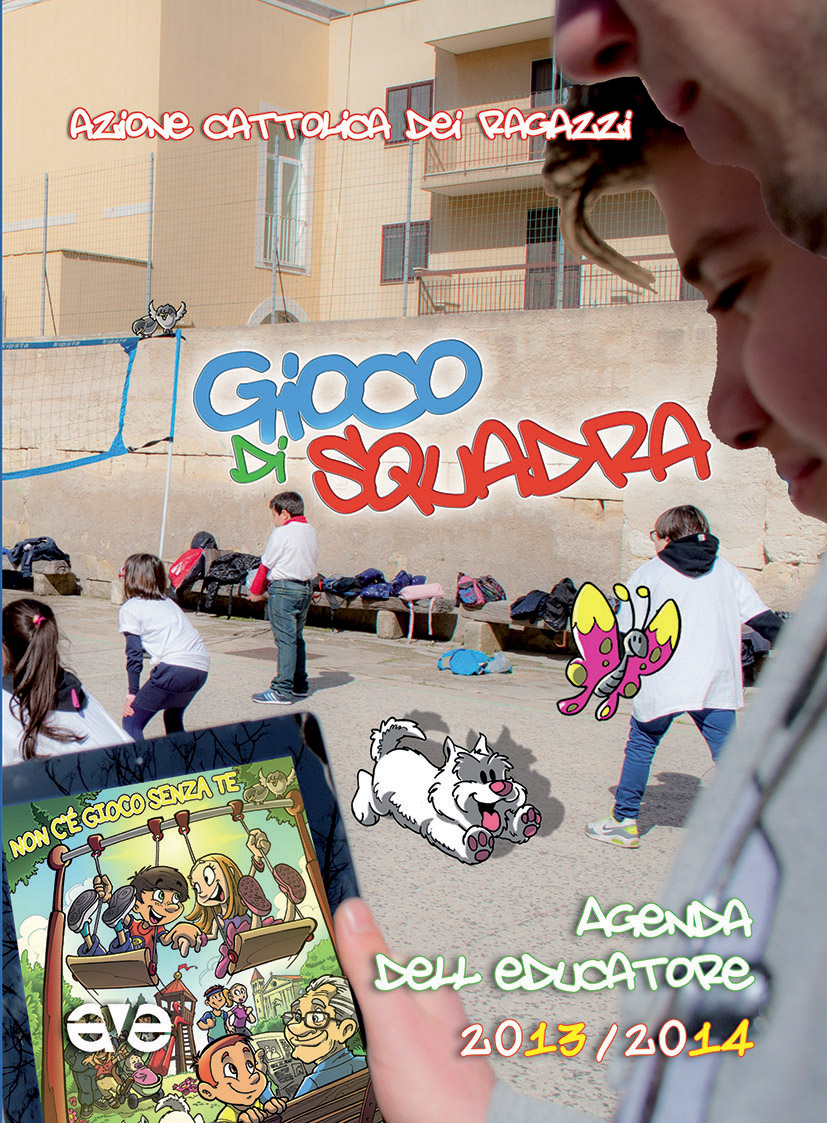 Gioco disquadra
L’agenda dell’educatore
L’agenda dell’educatore - Gioco di squadra
L’agenda vuole aiutare l'educatore a riflettere sul servizio educativo a cui è chiamato, a motivarlo partendo dall’ascolto della Parola, a sostenerlo con lo studio personale e nel gruppo educatori. 
Si tratta infatti di uno strumento per la formazione personale dell'educatore che offre tuttavia validi spunti per incontri di formazione e verifica con il gruppo degli educatori.
L’agenda dell’educatore - Gioco di squadra [2]
La prima parte raccoglie alcuni contributi che aiutano l'educatore ad approfondire i contenuti della proposta formativa Acr 2013/2014 (la domanda di vita, la categoria e il brano biblico, l’iniziativa annuale). 
A chiudere questa sezione l’ormai consueta scheda per imparare l’impegnativa arte della programmazione.
L’agenda dell’educatore - Gioco di squadra [3]
Nella seconda parte ogni fase presenta quattro schede di approfondimento: sulle tracce dei ragazzi (sulla domanda di vita); in ascolto della Parola di Dio (sulla categoria ed il brano biblico); per essere educatori (sulle prassi educative, a partire dalla nota dell’UCN del 2006); spiritualità dell’educatore (per riflettere e pregare un po’).
L’agenda dell’educatore - Gioco di squadra [4]
Ogni scheda, oltre al contributo, offre degli spunti per la riflessione personale e di gruppo. A conclusione della fase è disponibile una scheda per la verifica, tappa importante per analizzare il lavoro fatto e programmare il successivo. Con la bibliografia/webgrafia di approfondimento, l’agenda offre da quest’anno proposte musicali e cinematografiche legate al tema della fase.
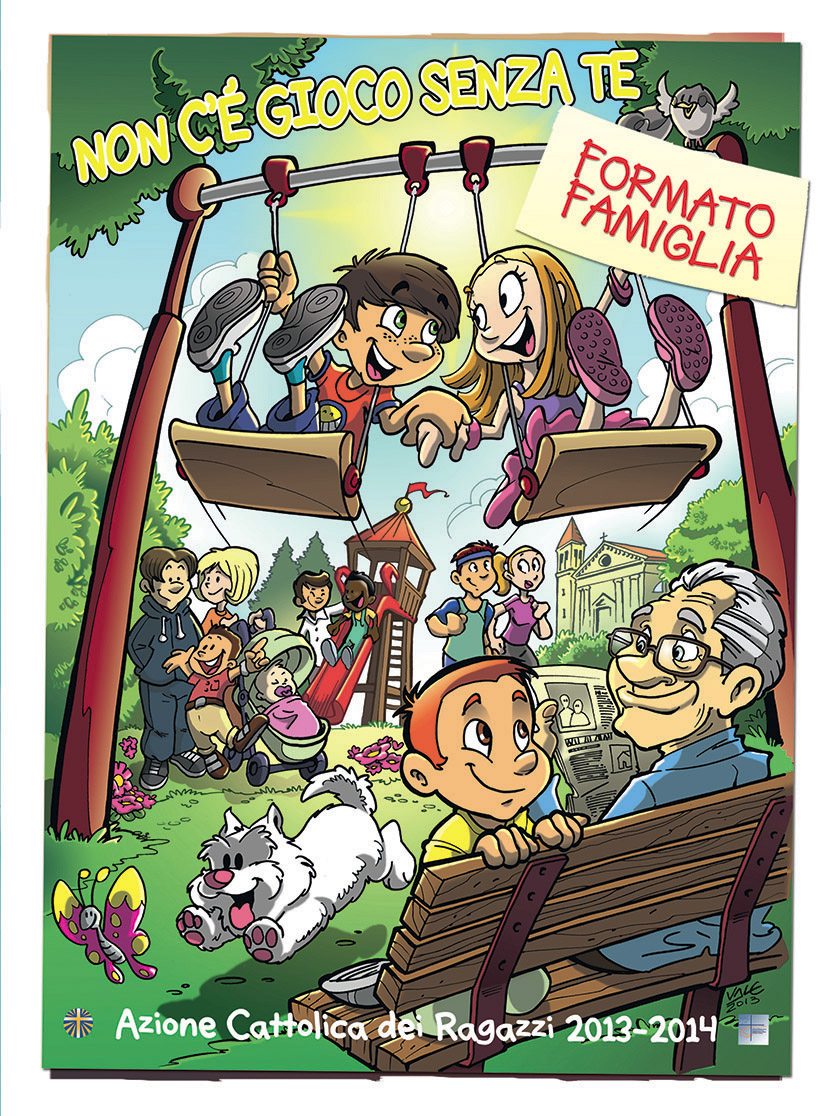 FormatoFamiglia
Il Formato Famiglia
Nella prima parte il sussidio contiene:
una riflessione a partire dal brano biblico di quest’anno, che aiuta a concretizzare la Parola di Dio nella vita della famiglia;
un contributo che si sofferma sull’importanza di educare secondo i valori cristiani anche per quanti si riconoscano deboli nella fede.
Il Formato Famiglia [2]
Nella seconda parte invece sono presenti:
a) quattro schede con una sintesi dei contenuti del percorso proposto dall’Acr ai bambini e ai ragazzi; b) uno spazio di riflessione per i genitori che scaturisce da tali contenuti; c) proposte ed impegni concreti da vivere in famiglia;
delle indicazioni utili per le famiglie del piccolissimi per aiutare i bambini ad interiorizzare ancora di più i contenuti delle sette schede che scandiscono il loro cammino.
Un cammino con le famiglie [1]
È disponibile on-line sul sito http://acr.azionecattolica.it un itinerario per i genitori strutturato in 7 schede. A partire dai contenuti del cammino affrontato dai ragazzi se ne propone dunque una rilettura ed una riflessione come persone, coniugi e genitori.
Un cammino con le famiglie [2]
Ciascuna scheda è strutturata in quattro passi:
Interroghiamoci: per un’analisi personale e di coppia sull’argomento dell’incontro;
Dalla vita alla Parola: per un incontro personale con la Parola di Dio e, nello specifico con il Vangelo di Matteo;
Dalla vita alla Parola nuova: per tradurre in piccoli impegni concreti ciò che la Parola ha suggerito al cuore di ciascuno;
La preghiera di lode e di ringraziamento.
Gli itinerari di spiritualita [1]
’
Obiettivi: 
curare la dimensione della vita spirituale dei ragazzi; 
offrire una particolare occasione ai ragazzi di ascolto profondo della Parola di Dio, di riflessione su se stessi e sulla propria vita di fede; 
far vivere delle esperienze di incontro con il Signore nella preghiera e nel silenzio per far scoprire ai ragazzi la bellezza di una vita vissuta in compagnia di Gesù;
accompagnare i ragazzi nella maturazione di una regola di vita spirituale a loro misura; 
curare la dimensione “comunitaria” con cui accostarsi alla Parola di Dio, nello stile della fraternità e della condivisione di un percorso sulla Parola e di un’esperienza.
Gli itinerari di spiritualita [2]
’
Lectio: «Quelli che troverete, chiamateli» (Mt 22,1-14)
Ritiro: «ALZATI!» (Mt 2,13-23) 
Week-end: «Padre nostro» (Mt 6, 9-13)
I sussidi personali
È importante che ognuno di noi abbia con la Parola il suo appuntamento quotidiano: le letture della Messa domenicale, la liturgia del giorno, la lettura continua di un Vangelo o di un libro della Bibbia. Anche i ragazzi e i giovani devono prendere presto familiarità con questo appuntamento. L’ascolto della Parola suscita la preghiera ed educa ad essa (Progetto Formativo, 4.2).
I sussidi personali
Sussidio Avvento 6/10: Una gioia grandissima
Sussidio Avvento 11/14: Nella luce del Signore
Sussidio Quaresima 6/10: Non abbiate paura
Sussidio Quaresima 11/14: Abbiamo visto il Signore
I sussidi personali di avvento e quaresima per i piccolissimi e la lectio divina per i piccolissimi sono disponibili online sul sito http://acr.azionecattolica.it
Il campo scuolaFino ai confini del mondo
La riflessione condotta durante l'anno appena trascorso, riguardo alla bellezza e all'importanza di un autentico protagonismo all'interno della propria comunità parrocchiale e della Chiesa tutta, trova spunti ulteriori nel campo scuola Fino ai confini della terra, dedicato agli Atti degli apostoli. Dalla Pentecoste all'invio dei primi discepoli in missione, i ragazzi ripercorrono la storia della prima comunità cristiana e sono aiutati a individuarne le caratteristiche peculiari.
Il campo scuolaFino ai confini del mondo
La comunità fondata dai primi apostoli fa della comunione piena ed autentica il principale veicolo della propria testimonianza cristiana. I ragazzi scoprono nella comunità cristiana delle origini il modello per ciascuna delle proprie parrocchie. Quello descritto è prima di tutto un gruppo di persone gioiose, che godono della bellezza della condivisione e della solidarietà fraterna e, fortificate e motivate dalla presenza viva di Gesù risorto in mezzo a loro, vivono fin da subito la missione come compito primario e prioritario.
Il cammino assembleare
Nella fase di rinnovo delle responsabilità associative, i bambini ed i ragazzi vivono la corresponsabilità come un dono da offrire a tutti. È importante allora che le assemblee parrocchiali e diocesane non siano solo un momento “per grandi” ma che il contributo dei piccoli possa rappresentare un prezioso arricchimento per l’associazione tutta... Il sussidio per il cammino assembleare è disponibile on-line all’indirizzo http://acr.azionecattolica.it
Fine
Buon cammino!
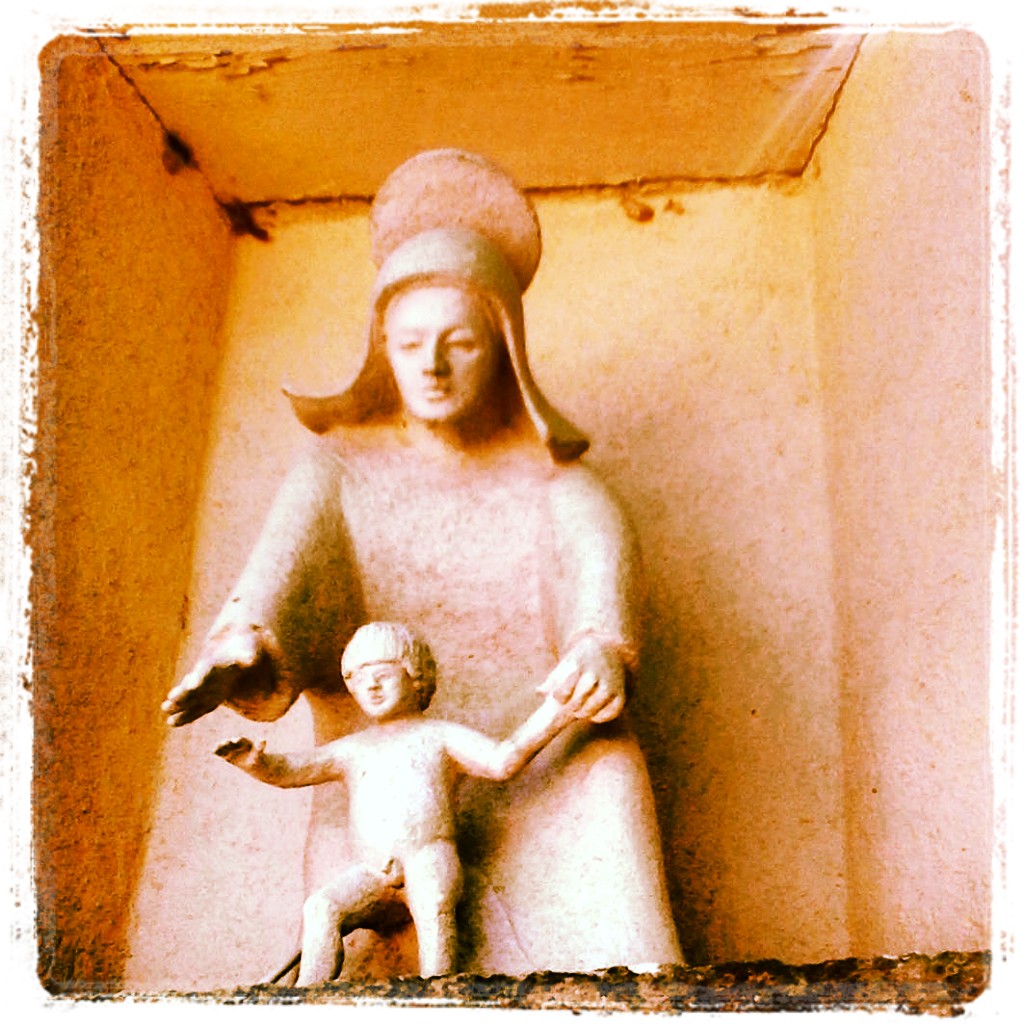 Eremo della Maddalena, Montepulciano.